BIKE INFO 05/2017
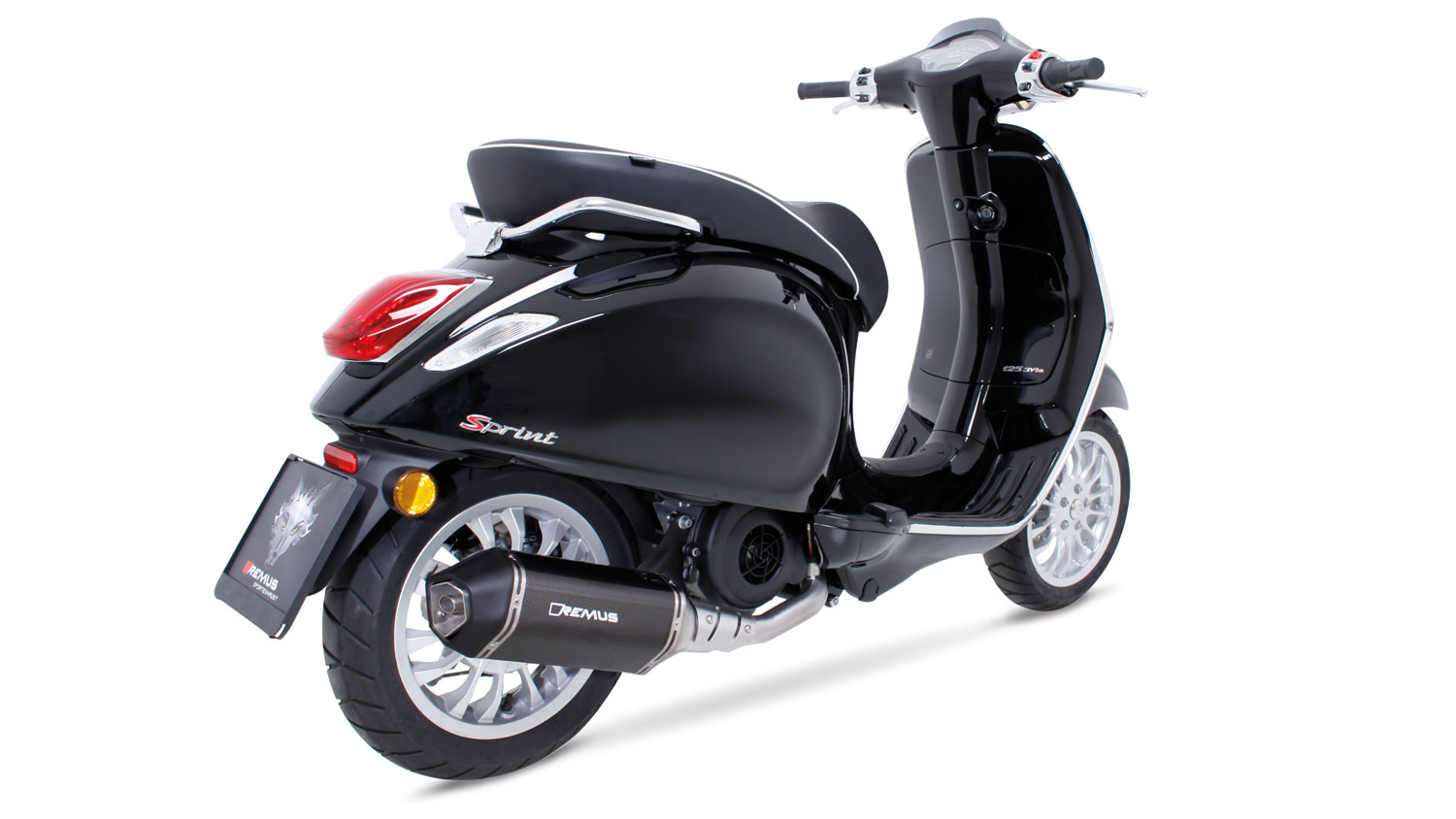 + 0,1 PS
- 3,1 kg
Update: Piaggio Vespa Sprint 3V Mod. 16 (Euro 4)
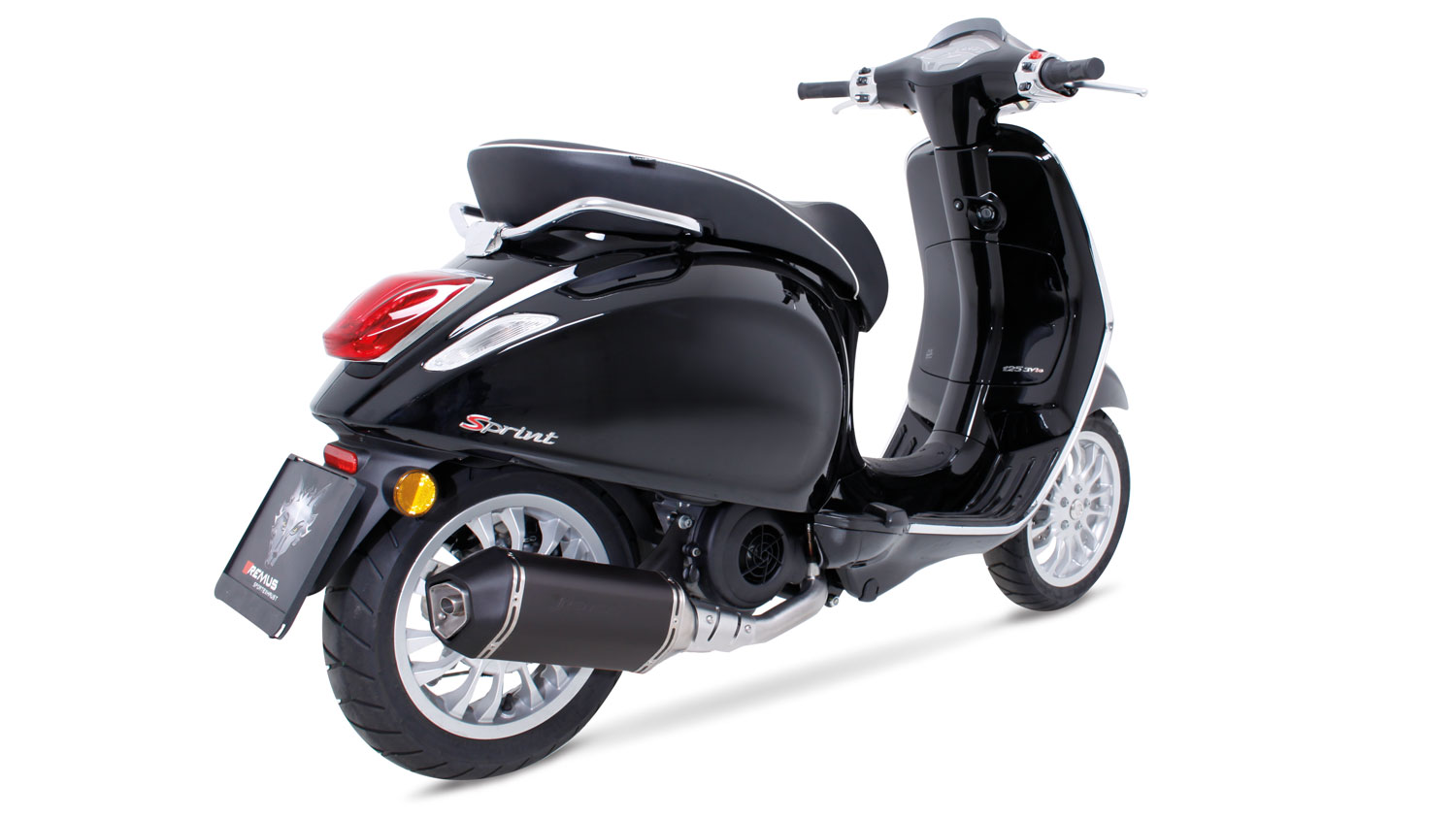 Sportexhaust
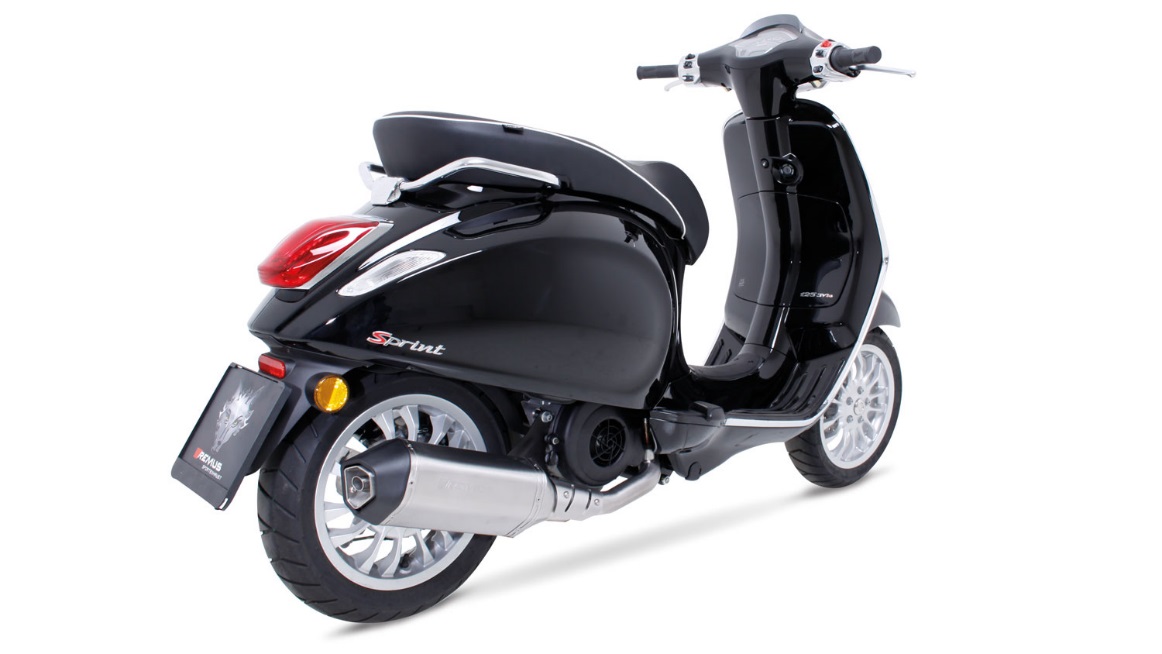 Abbildung kann vom Original abweichen / Picture can deviate from original product
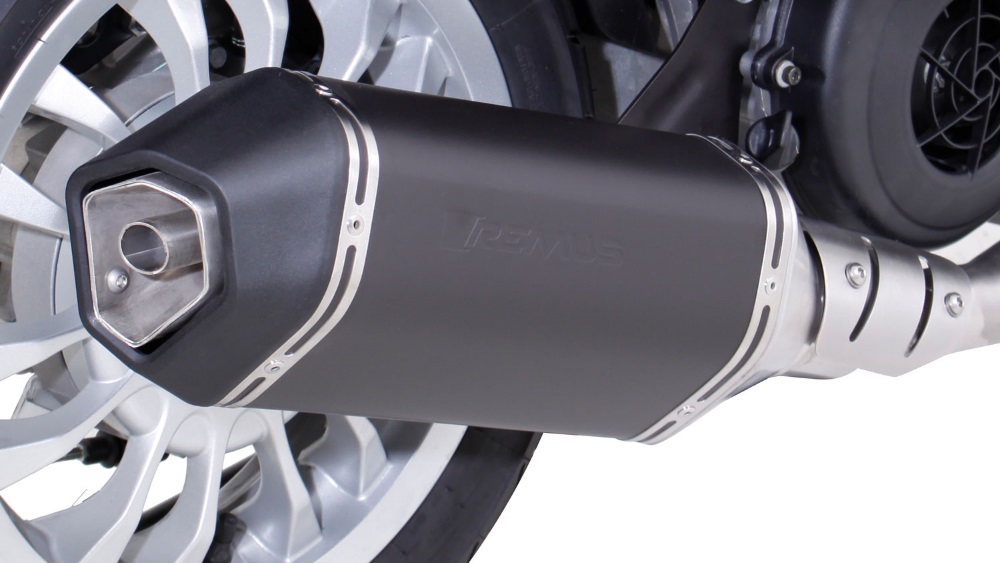 Sportexhaust
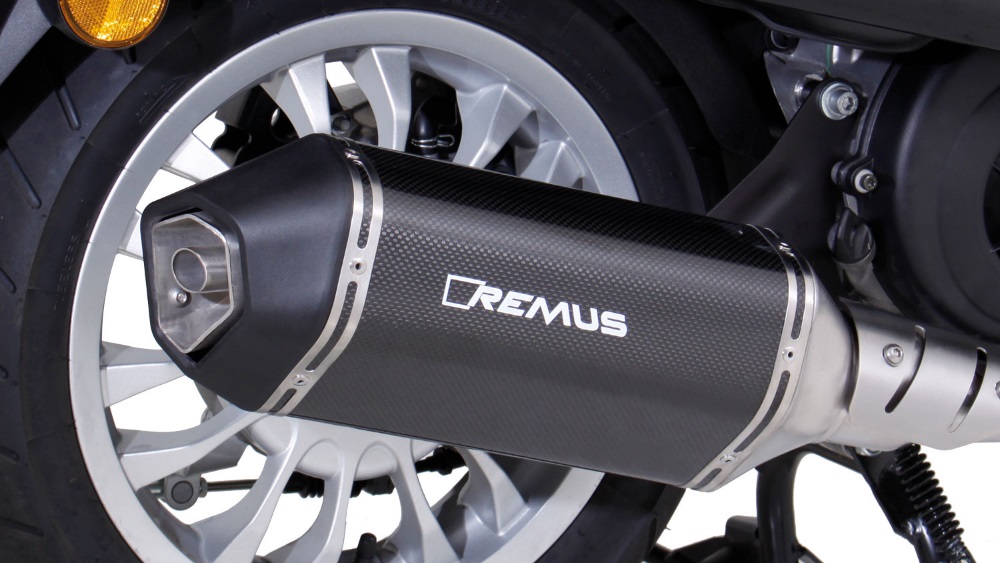 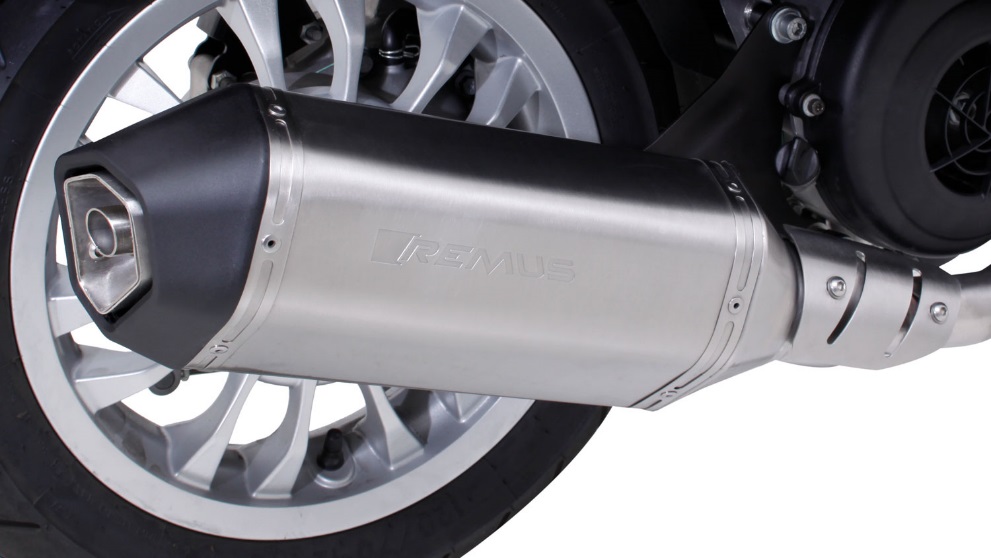 Scooter RSC
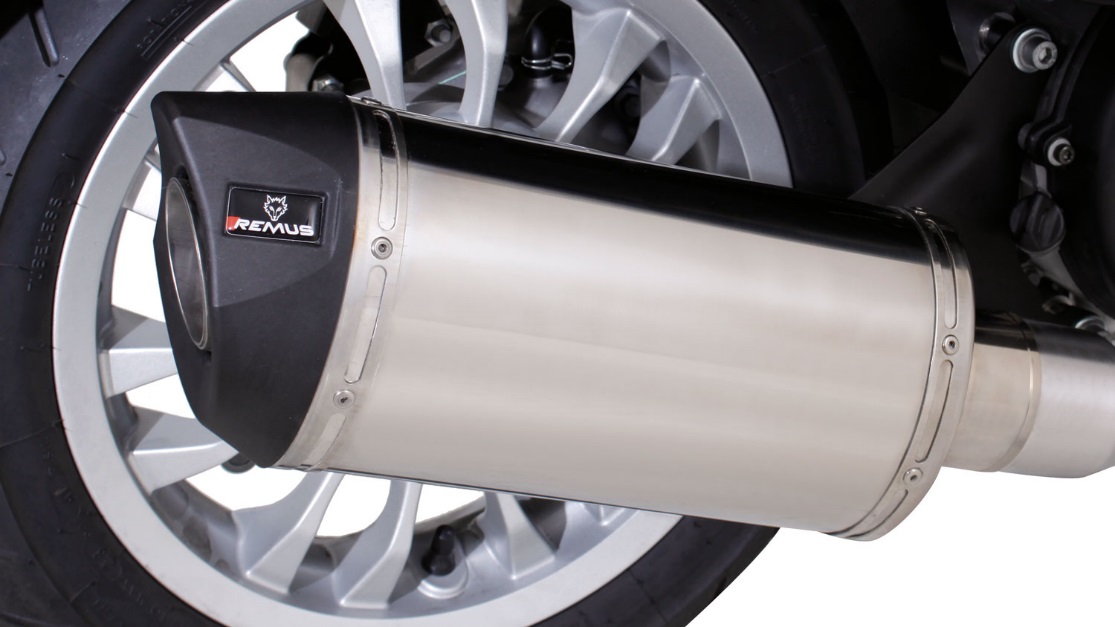 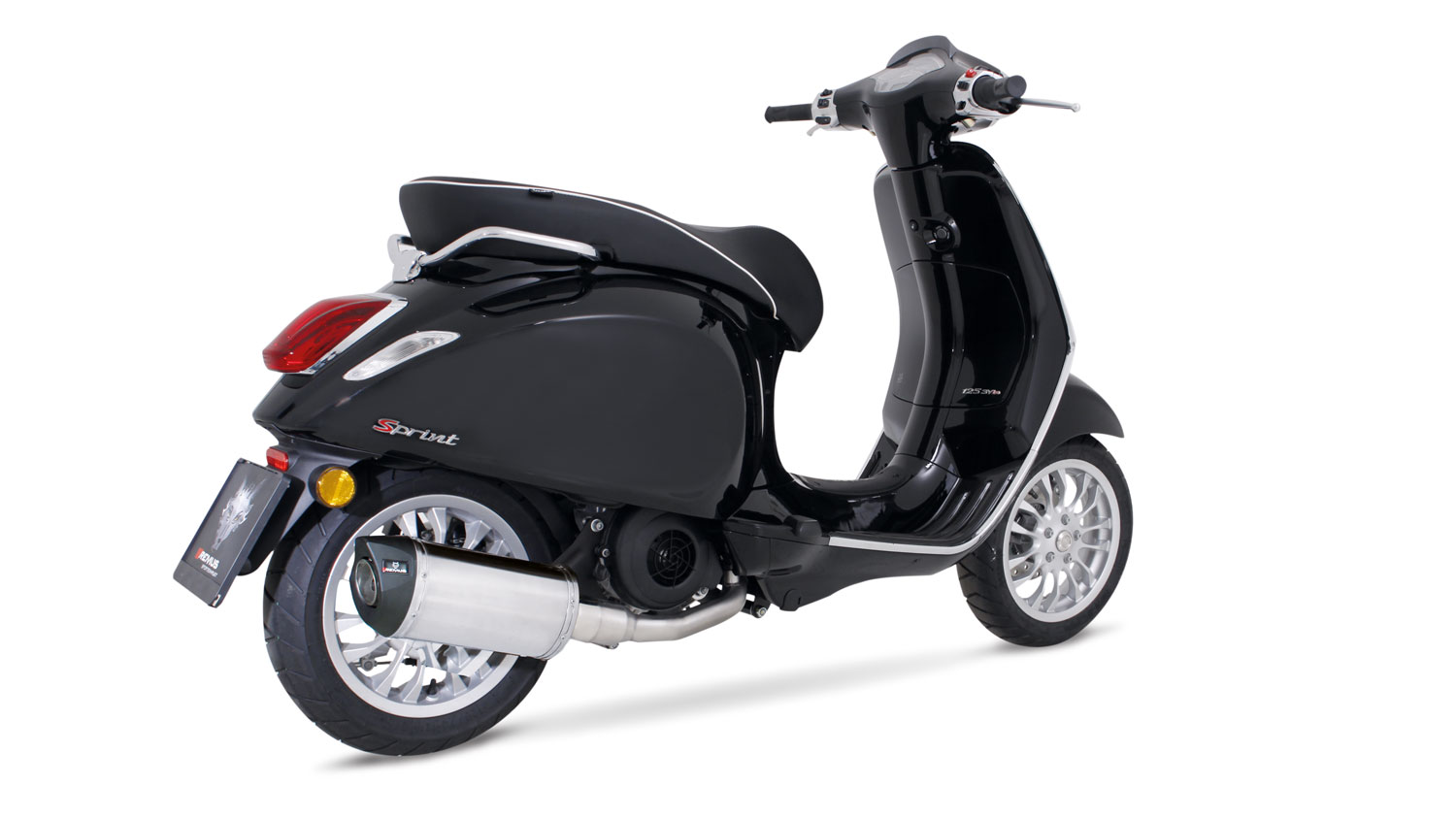 Abbildung kann vom Original abweichen / 
Picture can deviate from original product
Scooter RSC
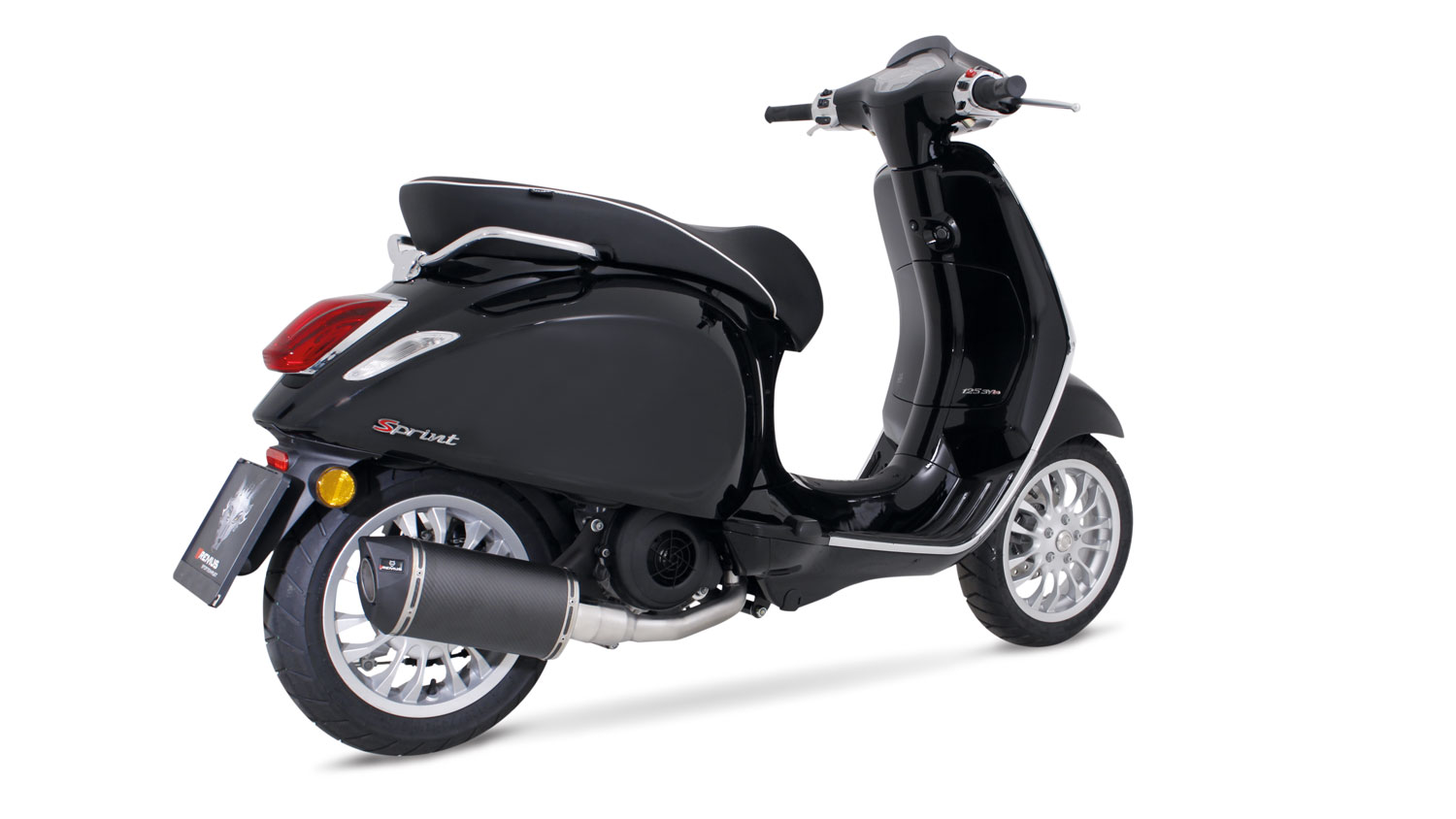 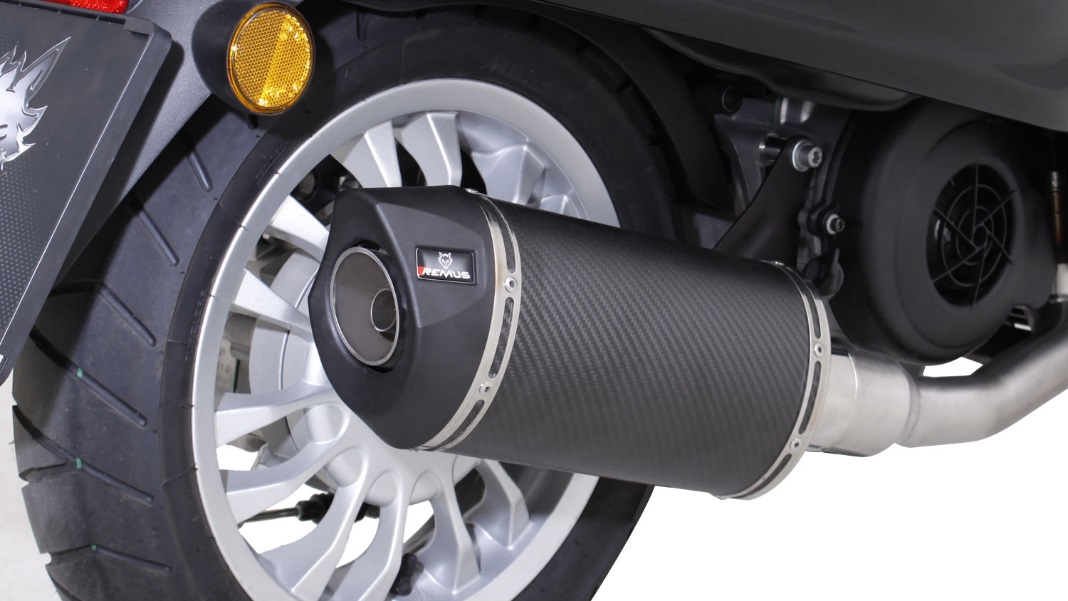 Leistungsdiagramm / Dyno chart
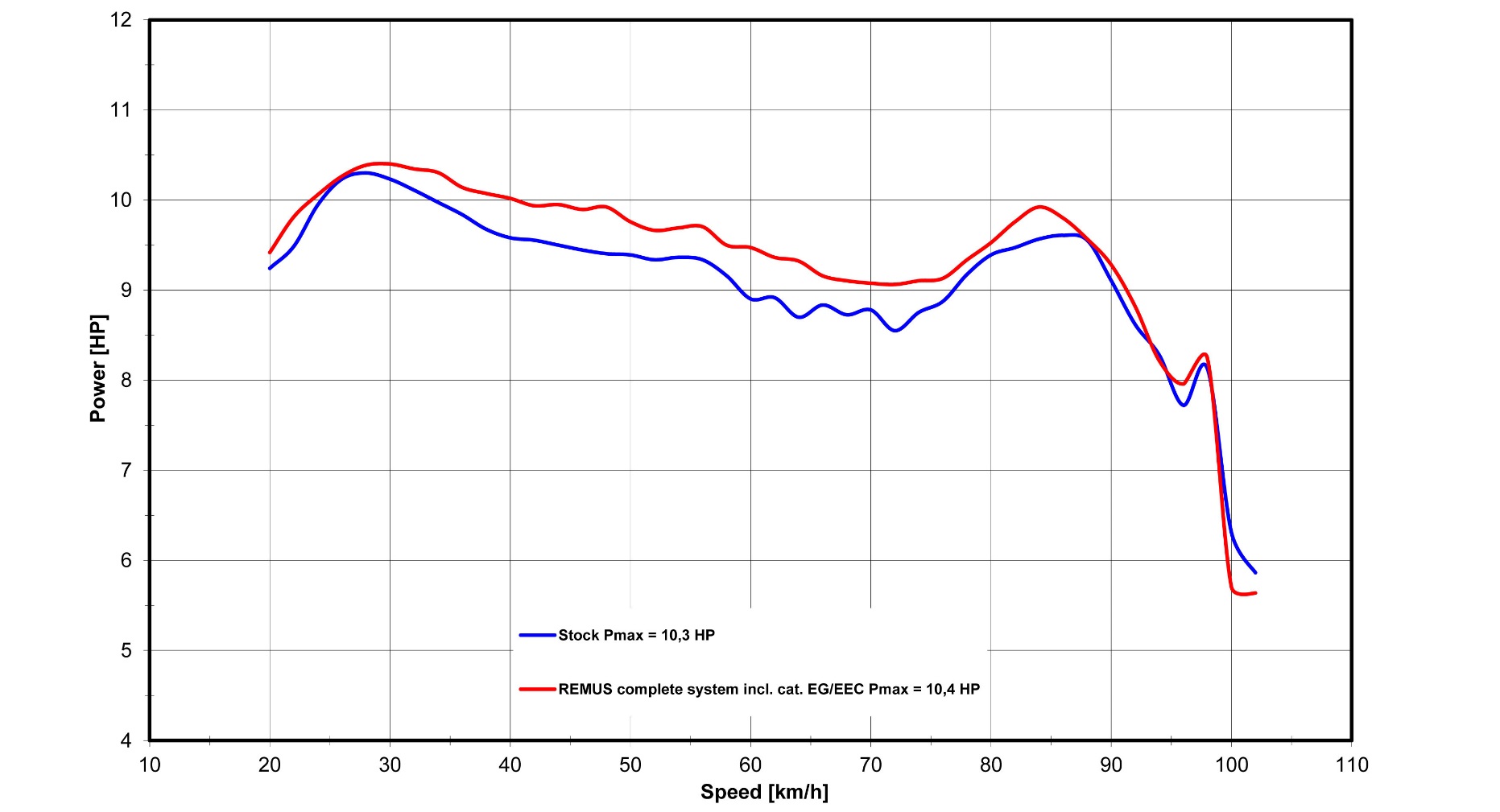 Technische Änderungen und Irrtümer bleiben vorbehalten. Subject to technical alterations and errors.
Artikelliste im Detail / Partnumbers in detail
Artikelliste / Partnumbers